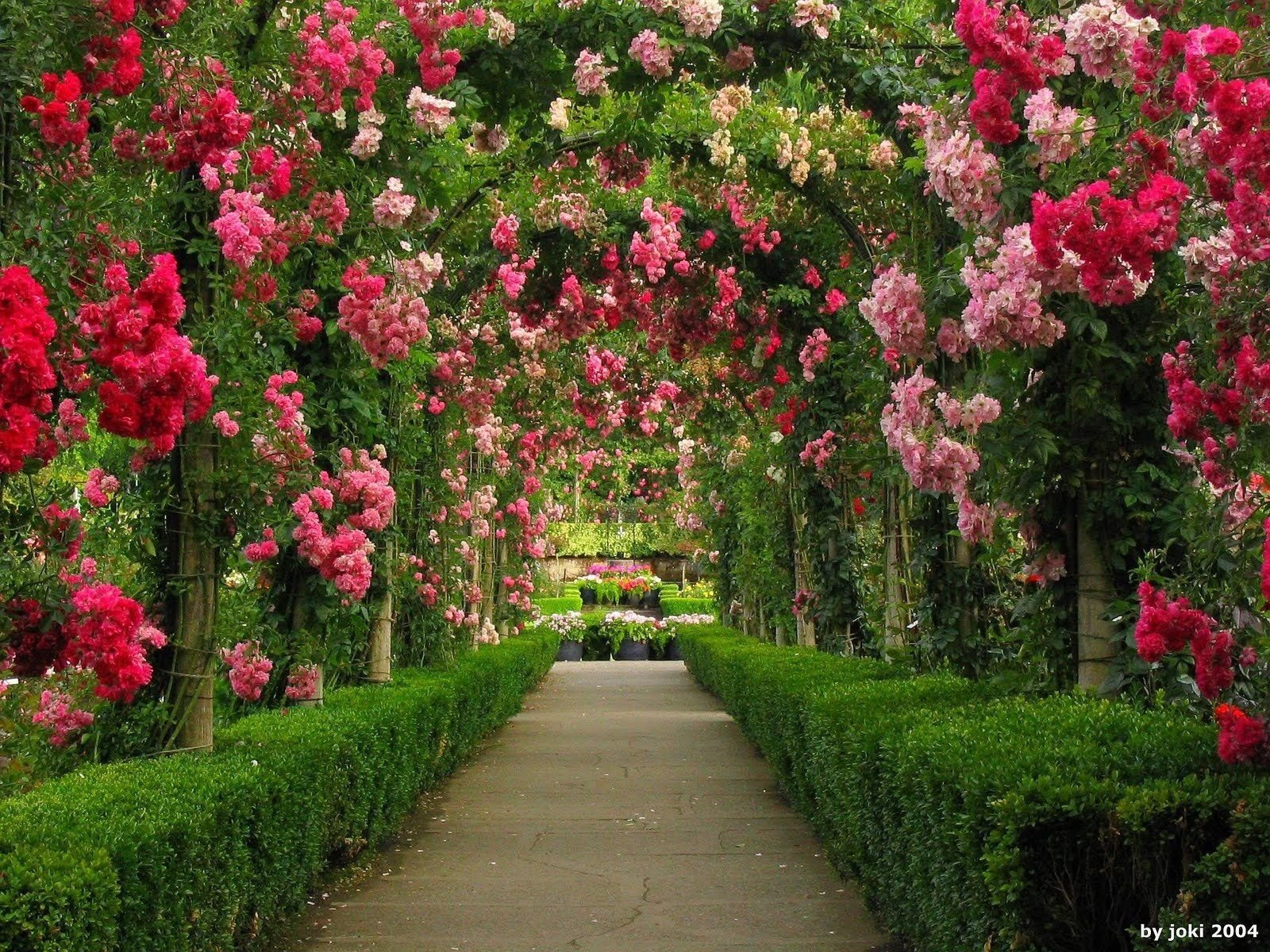 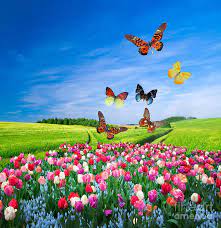 স্বাগতম
পরিচিতি
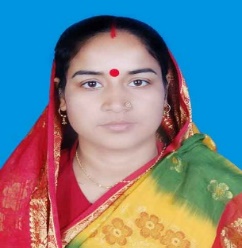 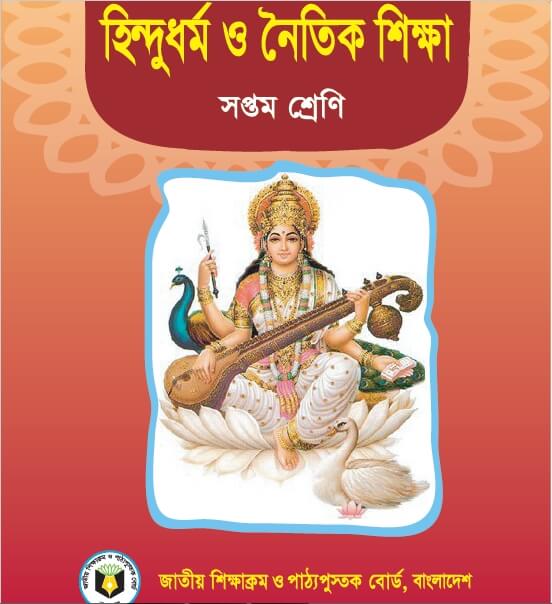 মনিকা রানী তালুকদার  
সহকারী শিক্ষক
মিরপুর বালিকা উচ্চ বিদ্যালয় ও কলেজ
বাহুবল হবিগঞ্জ
সপ্তম শ্রেনী 
সপ্তম অধ্যায়
আদর্শ জীবনচরিত
নিচের ছবিগুলো লক্ষ কর
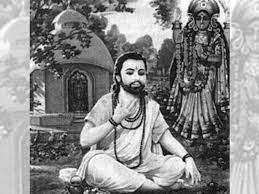 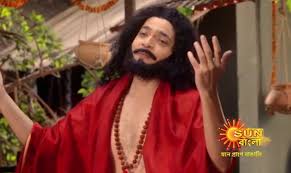 আজকের পাঠ
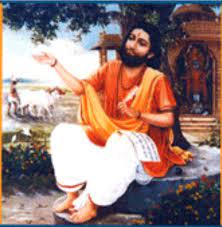 রামপ্রসাদ
শিখন ফল
১।   রামপ্রসাদের পরিচয় বলতে পারবে।
২। জমিদার দুর্গাচরন রাম্প্রসাদকে কেন সম্মন দেখলেন তা ব্যাখা করতে পারবে।
পরিচয়
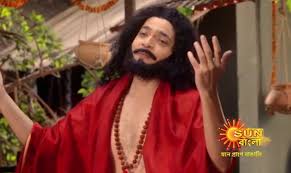 ১৯৭১ সালে আশ্বিন মাসে রামপ্রসাদের জন্ম। গ্রাম হালিশহর । পিতা রাম নাম সেন ।মাতা সর্বেশ্বরী দেবী ।
স্ত্রীর নাম শর্বানী  দেবী।
একক কাজ
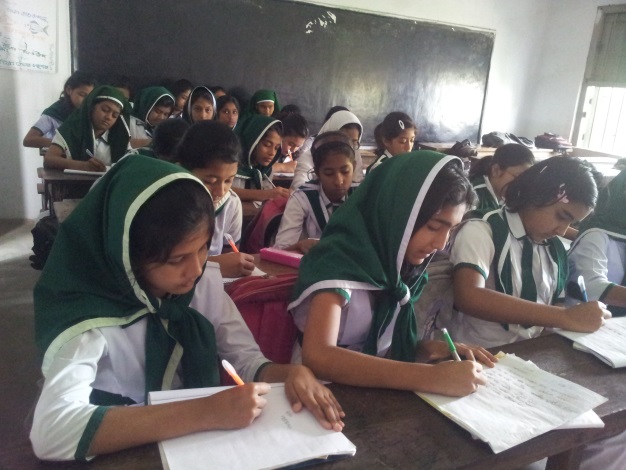 রামপ্রসাদের  মায়ের নাম কী?
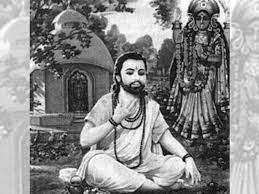 জমিদার রামপ্রসাদকে কাজ দিল হিসেব-নিকেশএ রাখা।কিন্তু তার মনে সবসময় মায়ের চিন্তা। তাই হিসেবের খাতায় শ্যামা সঙ্গীত রচনা করে চললেন।
দলের কাজ
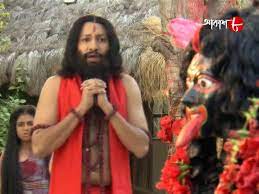 রামপ্রসাদের  গান গুলো কী গান নামে পরিচিত ?
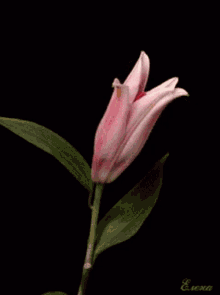 বাড়ীর কজ
রামপ্রসাদেকে মাতৃসাধক রামপ্রসাদ বলা হয় 
কথাটি বুঝিয়ে লেখ।
ধন্যবাদ
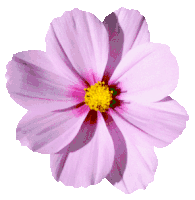